Figure 2. Individual frequency-coherence plots for CMC for representative subjects for Group CMC++ (left panel) and ...
Cereb Cortex, Volume 22, Issue 3, March 2012, Pages 628–638, https://doi.org/10.1093/cercor/bhr147
The content of this slide may be subject to copyright: please see the slide notes for details.
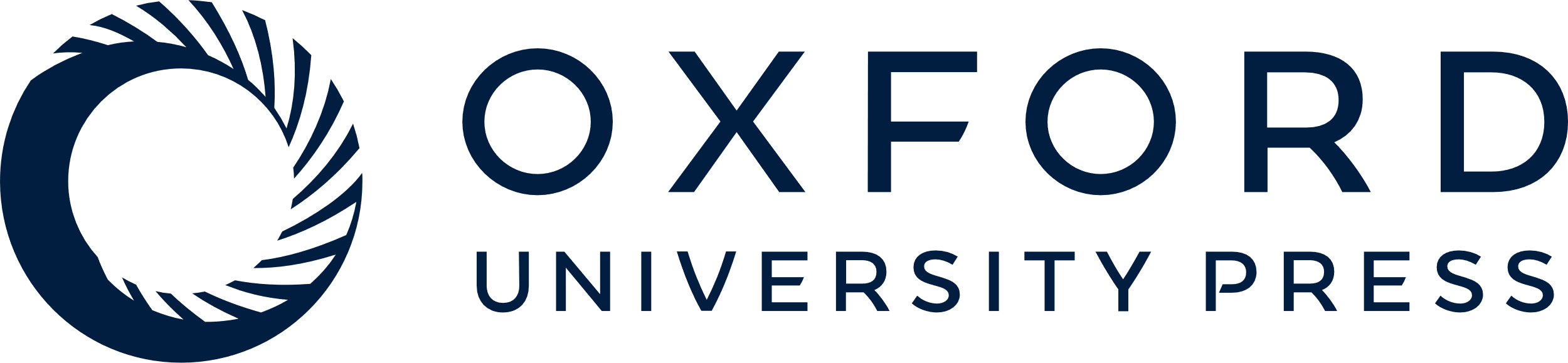 [Speaker Notes: Figure 2. Individual frequency-coherence plots for CMC for representative subjects for Group CMC++ (left panel) and Group CMC−+ (right panel). SF (black line), DF (gray line). Note the transition from a broad high beta-range CMC during SF to a narrow-band low gamma-range CMC from SF to DF. S7 was the only subject who showed beta-range CMC for both SF and DF but the CMC was reduced during DF.


Unless provided in the caption above, the following copyright applies to the content of this slide: © The Author 2011. Published by Oxford University Press. All rights reserved. For permissions, please e-mail: journals.permissions@oup.com]